A LÍNGUA PORTUGUESA  NO MUNDO
1
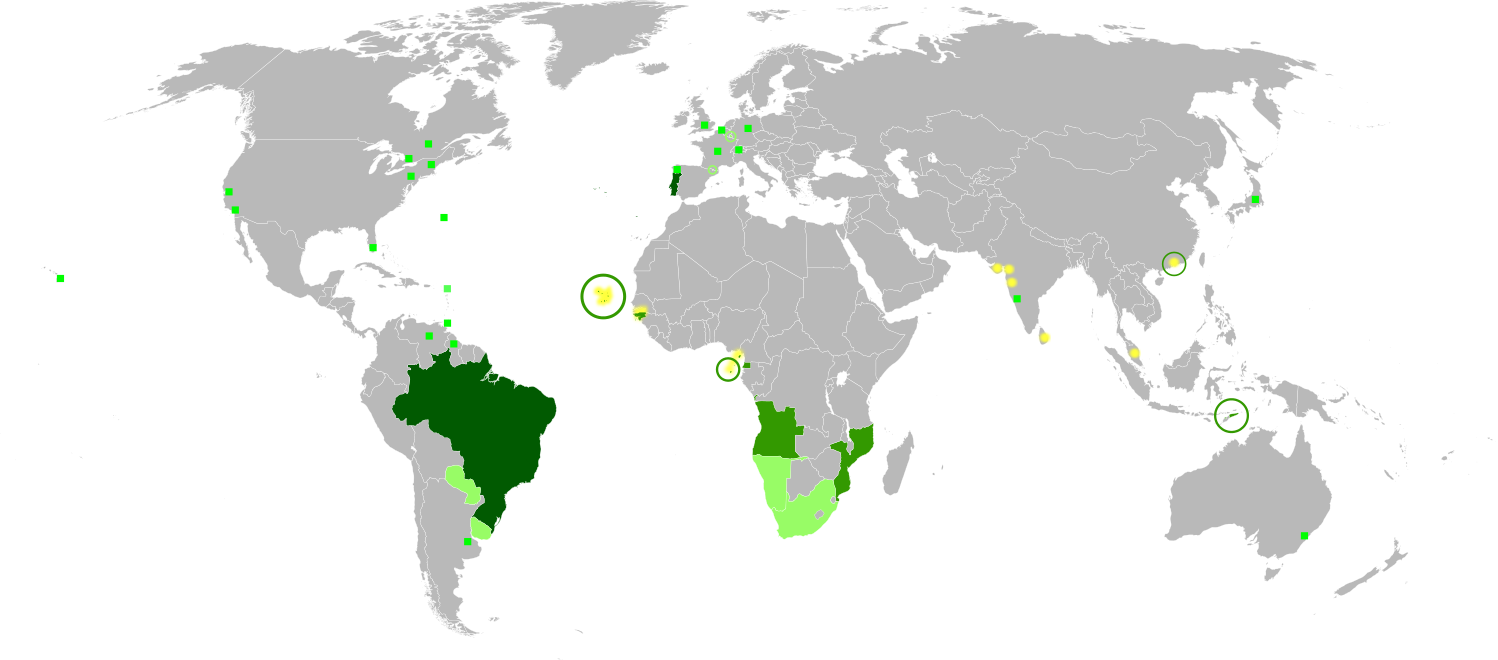 MANUEL BRITO-SEMEDO
2
Com aproximadamente 280 milhões de falantes, o português é a 5.ª língua mais falada no mundo, a 3.ª mais falada no hemisfério ocidental e a mais falada no hemisfério sul da Terra.
3
O Português é uma das línguas oficiais da União Europeia, do Mercosul, da União de Nações Sul-Americanas, da Organização dos Estados Americanos, da União Africana e dos Países Lusófonos.
ONDE O PORTUGUÊS É LÍNGUA OFICIAL
4
ONDE O PORTUGUÊS É RELEVANTE
5
ÁFRICA DE LÍNGUA PORTUGUESA (PALOP) – ANGOLA
6
De todos os países lusófonos, Angola é  –  com a natural excepção de Portugal e do Brasil – o país onde a percentagem de falantes de português como primeira língua é maior. Em todo o país, cerca de 70% dos 12,5 milhões de habitantes falam português.
– CABO VERDE
7
Em Cabo Verde, enquanto que o  Crioulo é língua materna de quase toda a população, usada coloquialmente, no dia a dia, o Português é língua oficial, usado em situações oficiais, no ensino e nos meios de comunicação social.
O Português e o Crioulo vivem uma situação de diglossia.
– GUINÉ-BISSAU
8
Segundo estatísticas de 1983, 44% da população da Guiné-Bissau falava o crioulo de base portuguesa, 11% falava o português e o restante, inúmeras línguas africanas.
– MOÇAMBIQUE
9
Apesar de ser língua oficial em Moçambique, é falada, essencialmente, como segunda língua por boa parte da sua população.
– SÃO TOMÉ E PRÍNCIPE
10
São Tomé é o terceiro país na ordem de percentagem de falantes de português, com mais de 95% da população falando português, e mais de 50% da população usando-a como primeira língua.
A LÍNGUA PORTUGUESA E AS ARTES
11
De referir a expressividade desta língua em importantes domínios: na música, no imenso mercado editorial, na literatura (prosa, poesia, literatura para adultos, infantil e juvenil).
12
Constata-se que, apesar disso, até hoje somente 1 prémio Nobel de literatura foi atribuído a um autor de língua portuguesa, José Saramago.
13
José Saramago, Prémio Nobel da Literatura 1998
[Speaker Notes: José Saramago, Prémio Nobel da Literatura 1998]
MUSEU DA LÍNGUA PORTUGUESA
14
15
O Museu da Língua Portuguesa, situado em São Paulo, Brasil, aberto em Março de 2006, dedica-se à valorização e à difusão da língua portuguesa e apresenta uma forma expositiva diferenciada das demais instituições museológicas do mundo, usando tecnologia de ponta e recursos interativos para a apresentação de seus conteúdos.
16
Só nos seus três primeiros anos de funcionamento, foi visitado por mais de 1.600.000 pessoas, consolidando-o como um dos museus mais visitados do Brasil e da América do Sul.
CÁTEDRAS DE PORTUGUÊS LÍNGUA SEGUNDA E ESTRANGEIRA
17
MOÇAMBIQUE – Univ. Eduardo Mondlane

CABO VERDE – Univ. de Cabo Verde
18
Universidade Eduardo Mondlane
Cátedra de Língua Portuguesa Segunda e Estrangeira (2008)
Cátedra surgida no âmbito de um protocolo de cooperação, assinado em 2008, entre a Universidade Eduardo Mondlane e o Camões - Instituto da Cooperação e da Língua.
19
Esta cátedra foi concebida como um programa de investigação que visa contribuir para a difusão e promoção de estudos sobre a língua portuguesa, assim como para a produção de ferramentas e materiais destinados ao seu ensino como língua não materna.
20
Universidade de Cabo Verde
Cátedra Eugénio Tavares de Língua Portuguesa (2015)
Cátedra surgida no âmbito de um protocolo de cooperação, assinado em 2014, entre a Universidade de Cabo Verde e o Camões - Instituto da Cooperação e da Língua.
21
A Cátedra Eugénio Tavares de Língua Portuguesa tem por missão produzir conhecimento sobre a descrição linguística do Português em Cabo Verde, o seu ensino e uso na comunicação social e, ainda, promover a sua utilização em ambientes profissionais, familiares e de lazer.
INSTITUTO INTERNACIONAL DA LÍNGUAPORTUGUESA (IILP)
22
23
Sediado na Praia, Cabo Verde, a sua criação foi proposta em 1989 pelo então Presidente da República do Brasil, José Sarney, durante a primeira cimeira dos Chefes de Estado dos Países de Língua Portuguesa, realizada em São Luís do Maranhão.
No entanto, só em 2002, por ocasião da VI Reunião Ordinária do Conselho de Ministros da CPLP, em São Tomé e Príncipe, o Instituto foi finalmente criado.
24
Seus objetivos são "a promoção, a defesa, o enriquecimento e a difusão da língua portuguesa como veículo de cultura, educação, informação e acesso ao conhecimento científico, tecnológico e de utilização oficial em fóruns internacionais".
25
A Direcção Executiva e a Presidência do Conselho Científico do IILP têm carácter rotativo, permitindo que todos os países ocupem esses cargos. Presentemente, essas direcções estão sob a alçada de Moçambique.
COMUNIDADE DOS PAÍSES LÍNGUA OFICIAL PORTUGUESA (CPLP)
26
27
A CPLP é uma organização internacional  formada por países lusófonos, cujo objectivo é o "aprofundamento da amizade mútua e da cooperação entre os seus membros“.
28
A CPLP tem 9 Estados membros, todos com o português como língua oficial.
Timor-Leste tem uma segunda língua oficial (tétum) e a Guiné Equatorial tem outras duas línguas oficiais (espanhol e francês).
Países Membros da CPLP
29
30
Em 2005, o Conselho de Ministros da CPLP adoptou o estatuto de observador associado para não-membros para promover uma melhor cooperação internacional para alcançar os objectivos da Comunidade e actualmente seis estados têm esse estatuto.
Países Observadores Especiais da CPLP
31
32
Desde a sua criação, em 17 de Julho de 1996, até agora, a CPLP assistiu a mudanças decisivas nas relações internacionais, que a levaram, também, a mudar o paradigma da sua existência.
Negociação Estatuto Observadores CPLP
33
34
No início, o objectivo da CPLP era relançar o relacionamento entre as antigas colónias e a metrópole.
Os tempos de hoje são outros. Os países da CPLP procuram o seu lugar em novos equilíbrios regionais.
CONSULTAS
35
Atlas da Língua Portuguesa na História e no Mundo, António Luís Ferronha (Coordenador). Comissão Nacional para as Comemorações dos Descobrimentos Portugueses / União Latina. Lisboa: Imprensa Nacional, 1992.
Comunidade dos Países de Língua Oficial Portuguesa – http://www.cplp.org/id-2752.aspx 
Instituto Internacional da Língua Portuguesa – http://iilp.cplp.org/iilp.html 
Museu da Língua Portuguesa – http://www.museudalinguaportuguesa.org.br/institucional.php
Wikipédia – https://pt.wikipedia.org/wiki/L%C3%ADngua_portuguesa ; https://pt.wikipedia.org/wiki/Lista_de_pa%C3%ADses_onde_o_portugu%C3%AAs_%C3%A9_l%C3%ADngua_oficial ; https://pt.wikipedia.org/wiki/Portugu%C3%AAs_de_Angola https://pt.wikipedia.org/wiki/L%C3%ADnguas_de_Cabo_Verde ; https://pt.wikipedia.org/wiki/Portugu%C3%AAs_da_Guin%C3%A9-Bissau ; https://pt.wikipedia.org/wiki/L%C3%ADnguas_de_Mo%C3%A7ambique ; https://pt.wikipedia.org/wiki/Portugu%C3%AAs_de_S%C3%A3o_Tom%C3%A9_e_Pr%C3%ADncipe ; https://pt.wikipedia.org/wiki/Instituto_Internacional_da_L%C3%ADngua_Portuguesa ;
36